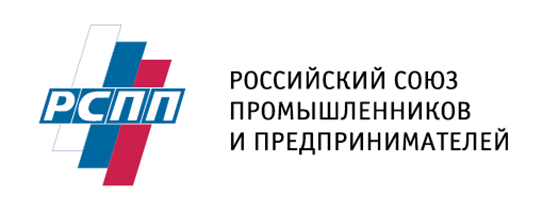 индексы корпоративного управления и устойчивого развития
Елена Феоктистова  –  Директор Центра корпоративной социальной ответственности и нефинансовой отчетности РСПП, заместитель председателя Комитета РСПП по КСО и демографической политике

Наталья Хонякова    –  Руководитель проекта «Индексы корпоративной социальной ответственности и отчетности», член экспертного совета GISR.

Проект реализуется в рамках деятельности Комитета РСПП по корпоративной социальной  ответственности и демографической политике и при поддержке компаний – членов Комитета: постоянного партнера проекта компании «Металлоинвест», а также компаний «СУЭК» и «Северсталь» 

23.12.2015
развитие проекта «Индексы корпоративной социальной ответственности и отчетности»
В прошлом году РСПП были подготовлены и представлены два индекса: 
«Ответственность и открытость»: индекс раскрытия информации по КСО и УР
«Вектор устойчивого развития»: индекс, отражающий динамику основных показателей  в этой сфере за трехлетний период. (С материалами аудитория в основном знакома, брошюра на столе)
Мы продолжаем работу над системами оценки в сфере КСО при поддержке Комитета РСПП по демографической политике и корпоративной социальной ответственности, в том числе компаний-членов Комитета –постоянного партнера проекта компании «Металлоинвест», а также компаний «СУЭК» и «Северсталь».
В рамках этого проекта:
Реализуется второй цикл подготовки уже представленных индексов. 
Ведется проработка направлений развития проекта за счет расширения выборки для построения индекса  и за счет создания новых продуктов.
2
Трансформация корпоративной нефинансовой отчетности. Что нового?
Включение вопросов устойчивого развития и КСО в традиционную годовую отчетность
Концепт интегрированной отчетности
Попытка усиления акцента на вопросах менеджмента и связи с реальностью в отчетности по устойчивому развитию (G4)
Развитие инструментария измерения и оценки. в том числе адресованных инвесторам
Развитие бизнес-ориентированных стандартов нефинансовой отчетности SASB, EFFAS
Инициативы продвижения Good Governance институтами фондового рынка и финансовыми институтами. Развитие индексов ESG. Развивающиеся рынки.
Сентябрь  2015
Model Guidance on Reporting ESG Information to Investors – руководство, адресованное биржам для использования в работе с эмитентами. Подготовлено United Nations Sustainable Stock Exchange Initiative (SSE).
Ноябрь 2015
Exchange Guidance and Recommendations on Sustainability.       Подготовлено Sustainability Working Group WFE. 
      Комплекс показателей и       
      рекомендаций по их 
      раскрытию.
3
Справочно: Показатели WFE
4
Развитие проекта
Подготовка второго выпуска существующих индексов
Публикация второго выпуска индекса «Ответственность и открытость» – март 2016
Публикация второго выпуска индекса «Вектор устойчивого развития» – июнь 2016
Соблюдение преемственности и учет новых тенденций
Работа с независимым аудитором
Результаты оценки и уточнения информационной базы проекта в контексте задач формирования платформы  для ориентированного на инвестиционное сообщество индекса ESG:
в комплексе кросс-отраслевых показателей отражены все акценты комплекса показателей и индикаторов WFE 
Предложена новая конструкция выборки: комбинация списков топ-100 по объему реализации и топ-100 по капитализации (всего около 150 компаний). Возможность уточнений за счет включения крупных компаний, не учитывавшихся ранее (входят в холдинги). Возможность более широких сопоставлений.
5
Пилотный этап: выборка
Выборка из 20 компаний: топ-20 индекса CGI Национальной Ассоциации Корпоративных Директоров – модель выборки для индекса «Ответственность и открытость»
компании, продемонстрировавшие лучшую практику корпоративного управления
из них – примерно половина входит также в топ-100 по объему реализации (выборка предыдущего цикла)

В ходе пилотного этапа не рассчитывался индекс. Рассчитывались средние оценки показателей с тем, чтобы определить базовое значение для расчета по всей выборке.
Отраслевая структура
Банки и финансовые услуги
Телекоммуникации
Нефтегазодобыча и нефтепереработка
Торговля
Металлургия
Химия и нефтехимия
Телекоммуникации
Пищевая промышленность
Строительство и недвижимость
Электроэнергетика
Транспорт
6
Пилотный этап: проект
Проект
Материал: публичные корпоративные отчеты (годовые и нефинансовые), опубликованные на русском языке в 2015 году и доступные на официальном сайте компании
Методика: Индекс «Ответственность и открытость» (с учетом оценки раскрытия информации в рамках CGI)
Задачи и ограничения
Анализ тематической  структуры освещения КСО и УР
Анализ распределения показателей в отраслевом и тематическом разрезе
На этом этапе не ставилась задача расчета индекса. Анализировались средние значения оценки показателей с тем, чтобы определить базу для расчета индекса по всей выборке.
Задача определения «лидирующей группы» в пилотном проекте не стояла.
7
Устойчивость Тематической структуры
Тематическая структура отражает понимание проблематики КСО и УОР в признанных руководствах и стандартах и соответствует структуре, отраженной в результатах прошлого года.

При этом
16 компаний из 20 (80%) так или иначе затрагивают все темы
 11 компаний (55%) раскрывают все эти темы с использованием как минимум одного показателя на уровне «Отчетность»
3 компании (15%) освещают все темы на уровне «Отчетность», давая показатели в динамике за 3 года и более
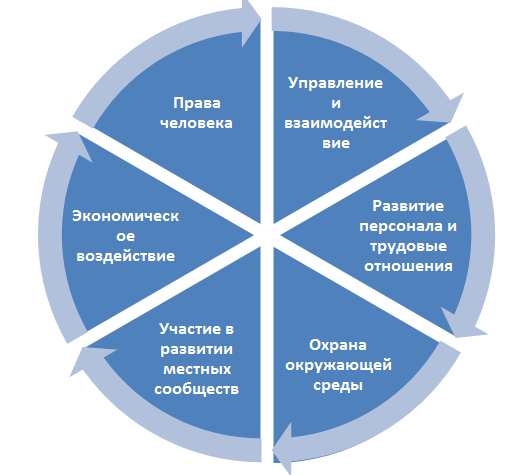 8
Раскрытие показателей: тематический аспект
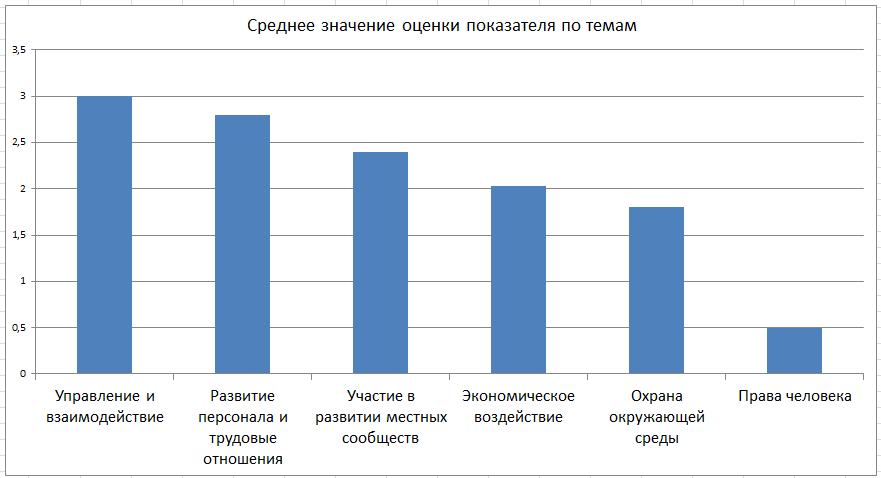 9
[Speaker Notes: Управленческий блок лидирует по очевидным причинам – в выборке – компании – лидеры по корпоративному управлению. В остальном имеем практически повторение картины прошлого года.

Активность раскрытия показателей, отражаемых одновременно в финансовой отчетности. 

Права человека – сложный блок. Много пересечений – поэхтому здесь он недооценен. С другой стороны, специфические показатели раскрываются действительнот редко.]
Раскрытие показателей по отраслям
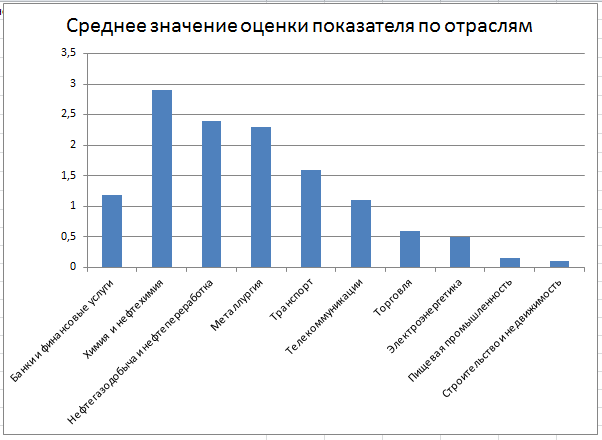 Ограниченность пилотной выборки не позволяет делать прогнозы относительно
окончательных результатов.
Основная интрига не между отраслями, а внутри. Разная реакция на ситуацию.
10
Среднее значение показателя в выборке
Среднее значение показателя по выборке  - 1,53 при  максимально возможном – 5
Лучший результат среднего значения показателя по компаниям – 3,1
Этот результат послужит «базовым показателем» индекса «Ответственность и открытость» 2015.
Индекс рассчитывается как отношение
частоты и уровня раскрытия
«показателей КСО» «базовому» показателю, 
в качестве которого для первого выпуска
Индекса был выбран наиболее часто
раскрываемый нефинансовый показатель традиционной корпоративной отчетности
-- состав совета директоров. Для второго выпуска – лучшее среднее значение по компании в списке топ-20 CGI
11
Результаты и предположения
Среднее значение – 
Выше среднего значения прошлого года по всей выборке
Ниже среднего значения топ-20 прошлого года 
Наивысшее значение  - 
Выше по сравнению с результатами предыдущего выпуска 
Предположения:
Ряд компаний-лидеров покажет еще более высокие результаты
Разрыв между группой лидеров и основной массой увеличится
 Может измениться отраслевая картина
Более отчетливым станет разрыв внутри отраслей. Разное видение будущего и своих стратегий.
Несколько более активно будут освещаться подходы к обсуждению проблем глобальной повестки дня
12
«Семейство» индексов
Расширенная информационная база
Возможность охвата интересов широкого круга заинтересованных сторон на базе единого подхода к оценке информационной прозрачности и результативности
Единый «фокус»: ответственность и эффективность
Выход за рамки формальной оценки практики корпоративного управления – оценка систем управления и практики раскрытия информации дополняется динамикой результативности по основным направлениям устойчивого развития
13
Развитие проекта в 2016
Публикация второго выпуска индекса «Ответственность и открытость» – март 2016
Публикация второго выпуска индекса «Вектор устойчивого развития» – июнь 2016
Публикация пилотного выпуска национального индекса ESG – июнь 2016
Формирование Совета индексов корпоративного управления и устойчивого развития
Получение мнения независимого аудитора по индексу «ответственность и открытость»
14
Справочно
15
Справочно: Методика индекса «ответственность и открытость)
Насколько весомы для компаний «показатели КСО» по сравнению с традиционными показателями корпоративной отчетности?
Индекс рассчитывался как отношение частоты и уровня раскрытия «показателей КСО» к «базовому» показателю, в качестве которого для первого выпуска Индекса был выбран наиболее часто раскрываемый нефинансовый показатель традиционной корпоративной отчетности -- состав совета директоров. 
В этом цикле мы опираемся на средний балл раскрытия информации по корпоративному управлению CGI.
Уровни раскрытия информации

«Декларация» (1 балл): компания ограничивается упоминанием темы в самом общем, декларативном виде. К примеру: "важнейшим приоритетом компании является забота о своих сотрудниках". 

«Иллюстрация» (2 балла): конкретное направление работы в области КСО иллюстрируется конкретными примерами. Например, говоря о том, что компания уделяет значительное внимание профессиональному развитию персонала, она приводит описание конкретных программ и/или число сотрудников, прошедших обучение в одном из подразделений. 

«Отчетность» (3 балла): компания не ограничивается декларациями и рассказами от отдельных кейсах, а приводит консолидированные данные, отражающие ситуацию в масштабе всей компании. В цикле 2014-2015 будут специально отмечаться компании, раскрывающие данные в динамике (дополнительные баллы).
16
«ответственность и открытость»: картина-2014
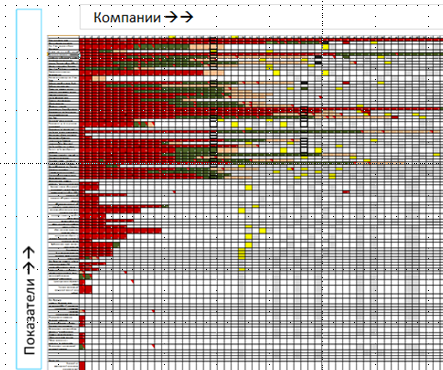 17
Справочно: Показатели индекса «Вектор устойчивого развития»
Производительность труда
Уплата налогов в бюджеты разных уровней
Качество и безопасность продукции
Оплата труда и социальная поддержка персонала
Текучесть кадров
Уровень травматизма
Обучение персонала
Инвестиции в сообщества
Энергопотребление и энергоэффективность
Использование воды и сбросы в водные источники
Выбросы в атмосферу, включая выбросы ПГ
Образование отходов и обращение с ними
_________________________________________________________
Контекстные показатели: управление в сфере УР
18